Материки и океаны
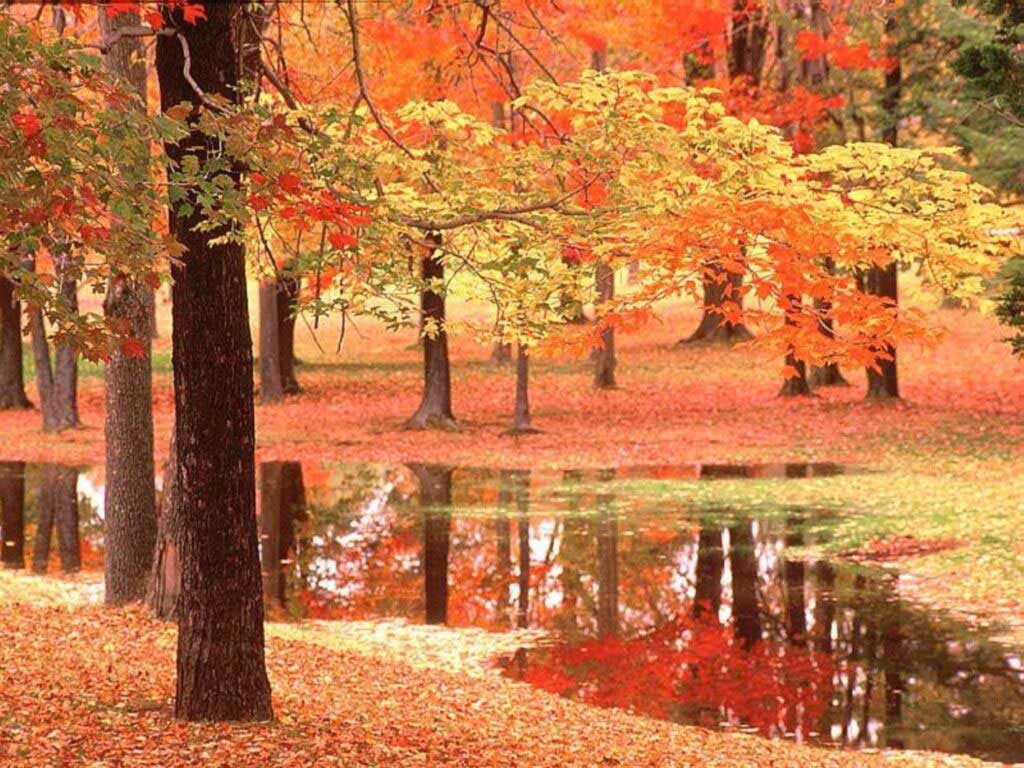 Евразия
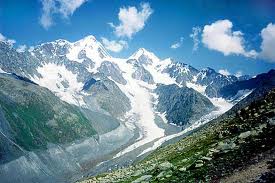 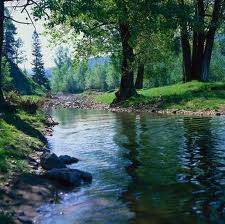 Евразия
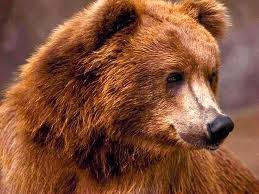 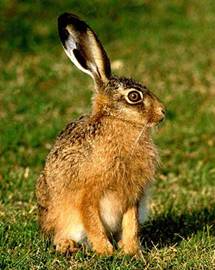 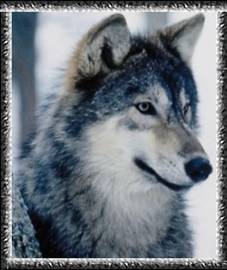 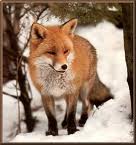 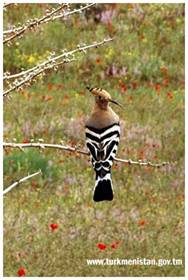 Евразия
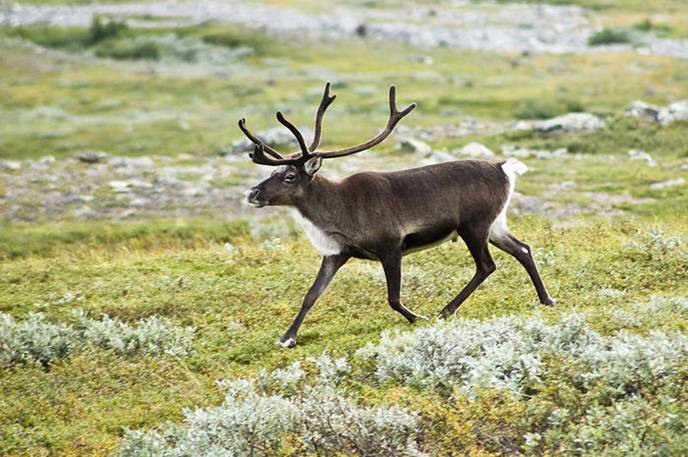 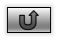 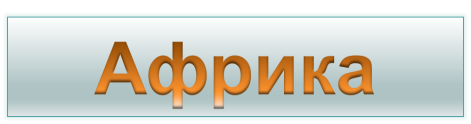 Африка
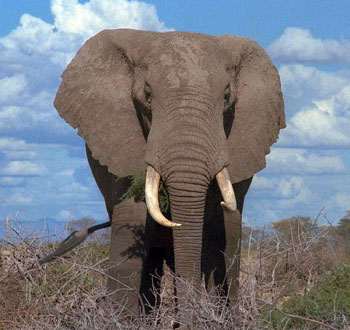 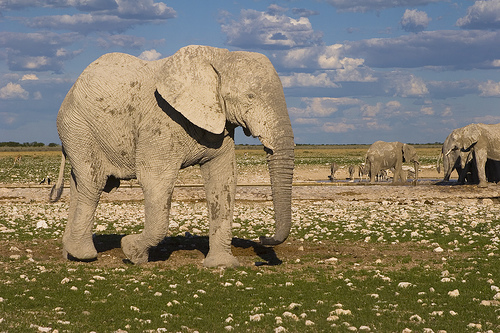 Африка
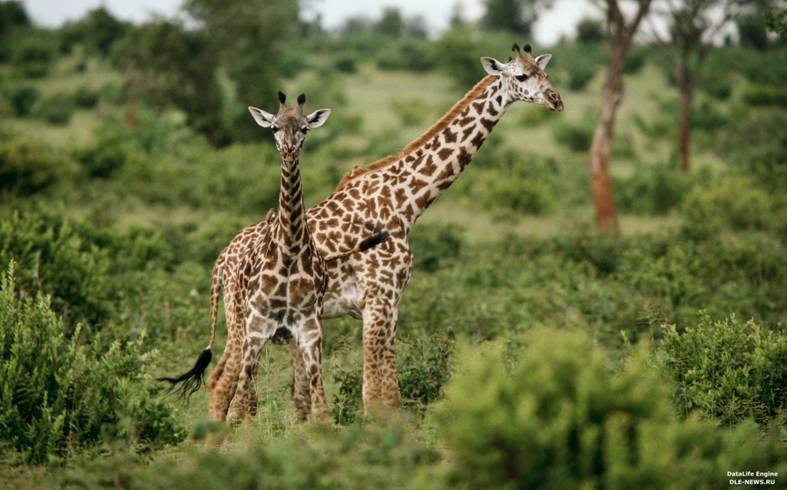 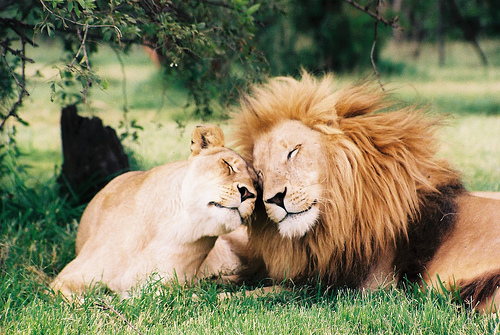 Африка
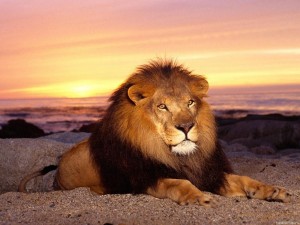 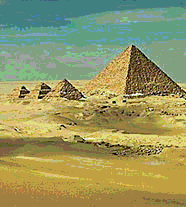 На самом краю пустыни Сахары 
находятся египетские пирамиды
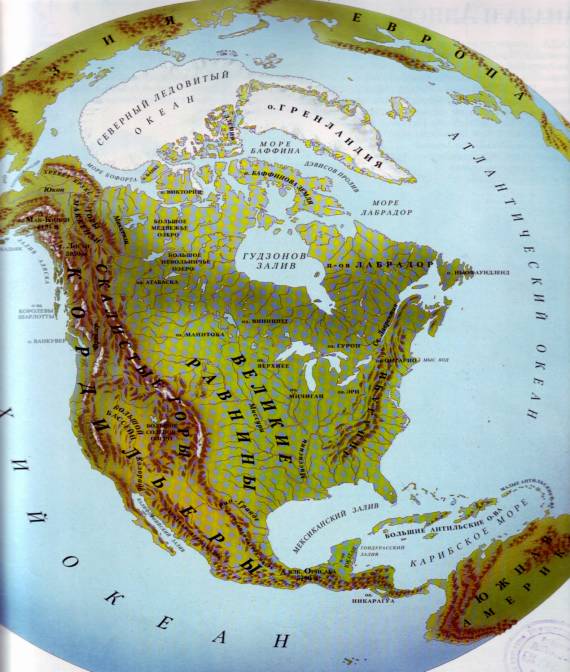 Северная Америка
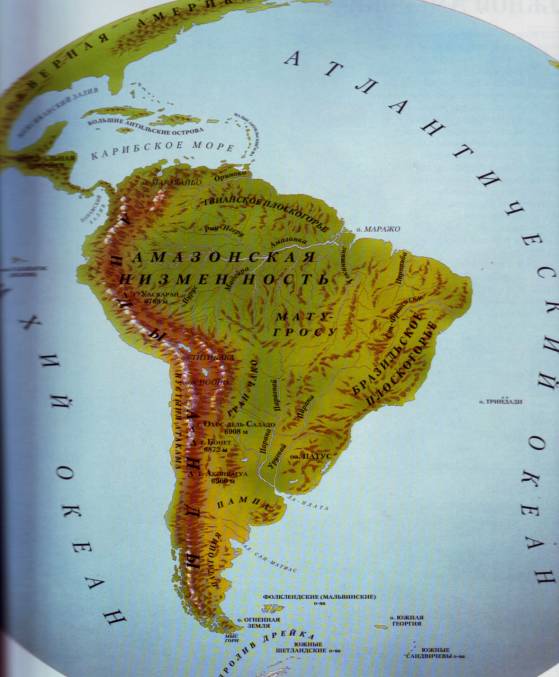 Южная Америка
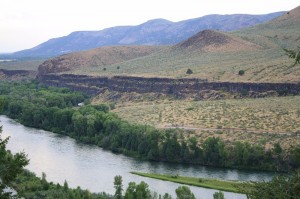 Северная и Южная Америка
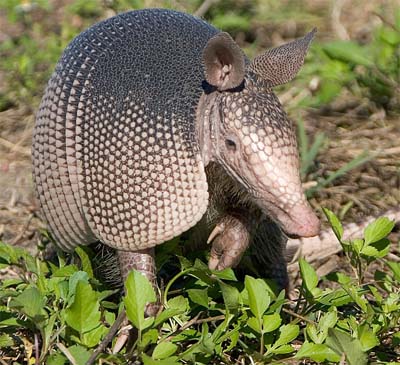 Северная и Южная Америка
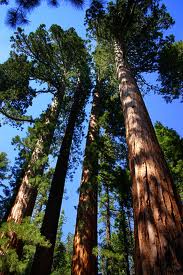 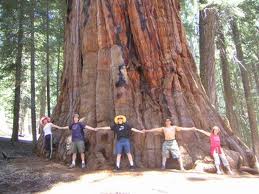 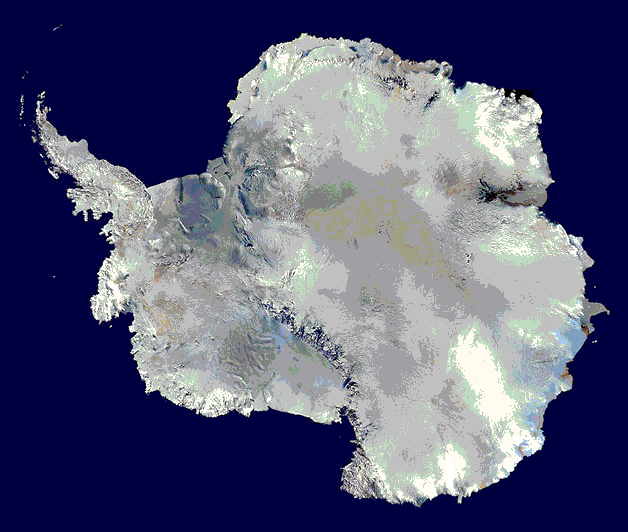 Так выглядит из космоса Антарктида — самая большая в мире холодная пустыня.
Антарктида
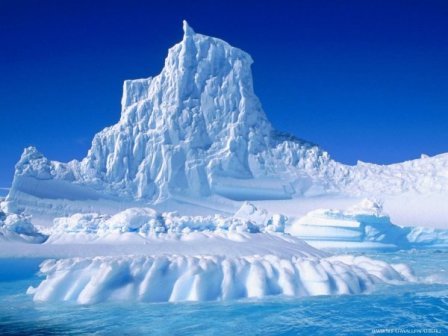 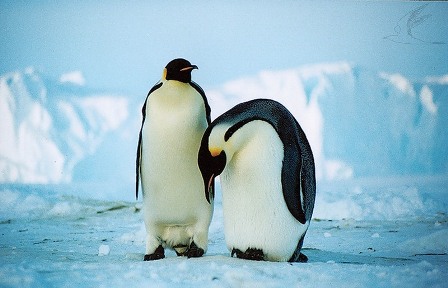 Океаны
Северный Ледовитый
Тихий
Индийский
Атлантический
Часть света – это материк или часть материка с прилегающими островами.
Европа
 Азия
 Африка
 Америка
 Австралия
 Антарктида
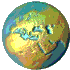 Определите, какие материки изображены на рисунке и подпишите их названия. Определи, какого материка не хватает.
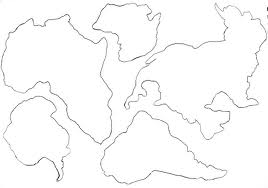 Австралия
Африка
Евразия
Антарктида
Южная Америка
Домашнее задание:
Прочитать учебник стр.96-103;  

Подготовить сообщение для рубрики 
«Это интересно»
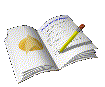